SOCIAL NETWORKS
ΠΑΣΧΟΣ ΒΑΣΙΛΕΙΟΣ 
”Spread of (Mis)Information in Social Networks” Daron Acemoglu,Asuman Ozdaglar,Ali ParendehGheibi 
“Learing From Neighbors” Venkatesh Bala,Sanjeev Goyal
”Spread of (Mis)Information in Social Networks”
Σε αυτό το paper γίνεται μία μελέτη για τη διαφορά μεταξύ της συσσώρευσης πληροφορίας (information aggregation) και την εξάπλωση της λανθασμένης πληροφορίας(spread of misinformation) σε μεγάλες κοινωνίες. 
Σε αυτού του είδους τα networks υπάρχουν τα άτομα που μέσα απο την  διακίνηση πληροφοριών με τα άλλα άτομα της κοινωνίας υιοθετούν νέες «απόψεις » οι οποίες διαμορφώνουν την αντίληψη τους (belief).Στόχος του κάθε ατόμου είναι μέσα απο την αντίληψη που διαμορφώνει με το πέρασμα του χρόνου να φτάσει σε κάποια «αλήθεια».Στην κοινωνία ωστόσο υπάρχουν και άτομα «ισχυρογνώμονες» (forceful) οι οποίοι ενώ επηρεάζουν σε σημαντικό βαθμό τη γνώμη των άλλων απο την άλλη αλλάζουν την γνώμη τους με πολύ μικρή πιθανότητα και είναι η πηγή της παραπληροφόρησης μέσα στην κοινωνία – δίκτυο.
Στόχος είναι η κοινή γνώμη που θα διαμορφωθεί απο την κοινωνία να είναι όσο γίνεται περισσοτερο κοντά στην αλήθεια.
Εισαγωγικά
Θεωρούμε ότι η κοινωνία μας αποτελείται απο n σε πλήθος agents οποίοι επικοινωνούν μεταξύ τους και ανταλλάσουν πληροφορίες.Ειδικότερα κάθε agent ενδιαφέρεται στο να φτάσει σε μία πληροφορία θ Є R και αρχικά λαμβάνει ένα σήμα πληροφορίας xi(0) Є R
Θεωρούμε ότι το θ είναι  		δηλαδή η αλήθεια κρύβεται κάπου στη μέση είναι δηλαδή η  μέση τιμή των αρχικών beliefs των ατόμων που συμμετέχουν στην κοινωνία
Περιγραφή του Μοντέλου της Κοινωνίας – Δικτύου.
Θεωρούμε ενα σύνολο Ν={1,..,n} ατόμων που αποτελούν την κοινωνία.
xi(0) E R : initial belief about an underlying state for agent I
	Διακρίνουμε τους agents σε δυο είδη:
Κανονικοί (Regular).Είναι αυτοί που ανταλλάσουν πληροφορίες με τους γείτονες τους (όταν συναντιούνται)
Ισχυρογνώμονες (forceful).Είναι εκείνοι που επηρεάζουν τους άλλους δυσανάλογα.
Θεωρούμε επίσης ότι τα άτομα συναντώνται μεταξύ τους βάση κάποιας Poisson διαδικασίας που σημαίνει ότι τα άτομα συναντώνται τις χρονικές στιγμές tk k≥1.θεωρουμε το διάστημα μεταξύ των χρονικών στιγμών  tk , tk+1 είναι το kοστο timeslot.Κατα μέσο όρο θεωρούμε ότι σε κάθε timeslot συμβαίνουν n συναντήσεις.
Pij :Η πιθανότητα ο i να συναντήσει τον j.
Τέλος θεωρούμε ότι όλα τα γεγονότα που συμβαίνουν σε μια συνάντηση είναι ανεξάρτητα των γεγονότων που συνέβησαν στο παρελθόν.
Περιγραφή του Μοντέλου της Κοινωνίας – Δικτύου.(2)
Έστω xi(k) το belief του ατόμου i σχετικά με την υπάρχουσα κατάσταση στο timeslot k.Ένα άτομο ανανεώνει την αντίληψή του (beliefs) με βάση μία εκ των παρακάτω πιθανοτήτων.
Τα άτομα i και j πλησιάζουν την μεταξύ τους κοινή γνώμη και έτσι οι αντιλήψεις τους αλλάζουν βάσει του τύπου. 


	Συμβολίζουμε την πιθανότητα να συμβεί το παραπάνω γεγονός με bij.
Το άτομο j επηρεάζει το άτομο i σε αυτή την περίπτωση για κάποιο
	 ε    (0,1/2] και τα αντίστοιχα  beliefs αλλάζουν ως εξής
	
	 xi(k+1)=εxi(k+1)+(1-ε) xj(k) και xj(k+1)=xj(k).
	
	Συμβολίζουμε την αντίστοιχη πιθανότητα aij  η οποία ονομάζεται ως (influence probability)
Οι δύο agents i,j  δεν συμφωνούν και δεν αλλάζουν τα beliefs τους
	η πιθανότητα αυτού του γεγονότος ορίζεται με τη βοήθεια των παραπάνω πιθανοτήτων 
	γij=1- bij.- aij
Παραδοχές
Στο μοντέλο που μελετάμε θα κάνουμε τις εξής παραδοχές.
(Μeeting Assumptions)




	Δηλαδή βασει του (α) το self-communication δεν υφισταται και αν θεωρήσουμε τον πίνακα P με στοιχεία pij βασει του (β) προκύπτει ότι ο P είναι στοχαστικός πινακας (stochastic matrix)
(Connectivity)
	Για το social network θεωρούμε ότι μπορεί να αναπαρασταθεί από ένα κατευθυνόμενο γράφο (Ν,Ε) όπου Ε το σύνολο των κατευθυνόμενων ακμών που προκύπτουν απο τις θετικά οριζόμενες πιθανότητες pij.Δηλαδή
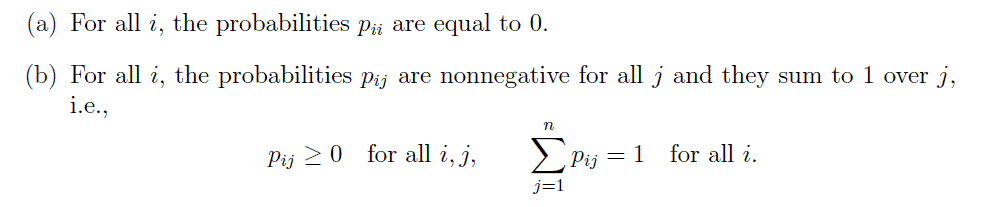 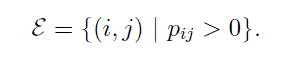 Παραδοχές(2)
(Connectivity)
	Ο γράφος (Ν,Ε) είναι ισχυρά συνδεδεμένος άν για κάθε ζεύγος i,j 
	υπάρχει ένα κατευθυνόμενο μονοπάτι που συνδέει το i με το j με ακμές που ανήκουν στο Ε.Με αυτή την παραδοχή εξασφαλίζουμε ότι κάθε agent επικοινωνεί με οποιονδήποτε άλλο (έστω και μέσω πολλαπλών ακμών.)
	Ορίζουμε ακόμα σαν dij το μήκος του πιο συντομου μονοπατιού απο το i στο j και d το μέγιστο απο το ελαχιστα σε μήκος μονοπάτια μεταξύ του i και του j   



(Interaction Probabilities) 
	Για  κάθε ζεύγος (i,j)                το άθροισμα της πιθανότητας bij και της aij είναι θετικό bij+ aij>0.Με αυτη την παραδοχή εγγυώμαστε ότι ακόμα και οι ισχυρογνώμονες agents λαμβάνουν κάποιο κομμάτι πληροφοριάς απο άλλους agents
Evolution of beliefs
Έστω x(k)=x1(k),…, xn(k) διάνυσμα με τα beliefs  του agent i την στιγμή k.Τα beliefs των agents  ανανεώνονται με βάση τον τύπο 
	x(k+1)=W(k)x(k).





Επίσης ορίζουμε Φ(k,s)=W(k)W(k-1)…W(s+1)W(s) k≥s  οπότε η παραπάνω σχέση γράφεται ως 
							
			 Φ(k,s) :Transition matrices
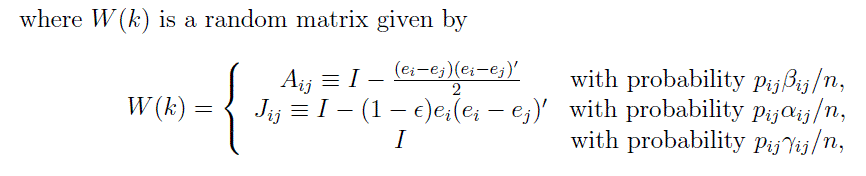 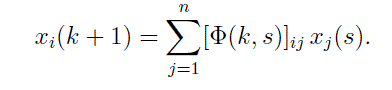 Σύγκλιση
Παρά την παρουσία των forceful agents οι οποίοι αρχικά έχουν μεγάλη διαφορά απόψεων ,η κοινωνία μπορεί να συγκλίνει απολύτως σε κάποια «κοινή γνώμη» στην οποία ολοι μοιράζονται την ίδια αντιληψη (belief).
Ετσι με το πέρασμα του χρόνου η γνώμη κάποιου σταθεροποιείται σε μια τιμή η οποία αποτελεί τυχαία μεταβλητή. Η τ.μ αυτή είναι convex combination  της αρχικής αντίληψης ενός ατόμου.Έτσι παρά την ύπαρξη forceful agents  η κοινωνία τελικά θα διαμορφώσει κάποια κοινή γνώμη.
Fast mixing και slow mixing societies
Η stational distribution της Μarkov αλυσίδας που χρησιμοποιούμε για τη μελέτη των αλληλεπιδράσεων που συμβαίνουν στην κοινωνία με το πέρασμα του χρόνου μας δίνει τα βάρη των ακμών στο γράφο G της κοινωνίας που διαμορφώνεται.Μια Makrov αλυσίδα που συγκλίνει γρήγορα σε αυτή την κατανομή ονομάζεται fast-mixing.Αυτό συμβαίνει όταν έχουμε πυκνό γράφημα υπάρχουν δηλαδή πολλά πιθανά μονοπάτια επικοινωνίας μεταξύ δυο οποιονδήποτε agents.
Από την άλλη υπάρχουν και societies που περιγράφονται απο slow mixing Markov αλυσίδες.Οι κοινωνίες αυτές εμφανίζουν μεγάλο βαθμό απο μεμονωμένα clusters με ασθενή επικοινωνία μεταξύ τους.
Forceful essential edges
Σε δυο κοινωνίες που είναι συνδεμένες μέσω μίας essential edge η οποία αποτελεί ένα forceful link η παρεμβολή που έχει να κάνει με την παραπληροφόρηση που δέχονται οι agents απο καποιον forceful agent είναι η ίδια για όλα τα regular άτομα της κοινωνίας.
Επομένως η γνώμη των ατόμων που ανήκουν στο ίδιο cluster  με κάποιον forceful agent επηρεάζουν την κοινή γνώμη  στον ίδιο βαθμό και αυτό συμβαίνει είτε για τα άτομα που είναι directly connected με τον forceful agent είτε όχι
Ο ρόλος των ForceFul Agents
H επίδραση της ύπαρξης των forceful agents στην κοινωνία και στη σύγκλιση του συστήματος είναι σημαντική.Ο βαθμός σύγκλισης του συστήματος σε βάθος χρόνου στην αντικειμενική αλήθεια είναι αντιστρόφως ανάλογος του συνόλου των «ισχυρογνωμόνων » ατόμων.καθώς δεν επιτρέπουν στα επιμέρους regular άτομα τις κοινωνίας να «συμψηφίζουν» τις απόψεις τους και άρα να πλησιάζουν όλο και περισσότερο στην κοινή αλήθεια.
Η υπαρξή τους αλλά και ο τρόπος με τον οποίο είναι συνδεδεμένοι οι υπόλοιποι μαζί τους (πιθανα) clusters δεν επιτρέπουν στην διαμόρφωση σωστής απο κοινού αλήθειας.
Η υπαρξή τους αποτελεί ένα είδος θορύβου για το social network και χαρακτηρίζει το βαθμό απόκλισης της συνισταμένης των αντιλήψεων όλων των μελών της κοινωνίας απο την απο κοινού αλήθεια.
Εφαρμογές σε Δίκτυα
Οι εφαρμογές των  παραπάνω μελετών σε δίκτυα θα μπορούσαν να είναι οι εξής.
Διακίνηση πληροφορίας σε δίκτυα peer to peer.
Ο κάθε κόμβος του δικτύου προσπαθεί  να φτάσει στην αλήθεια (ολοκλήρωση του αρχείου που κατεβάζει)  συνθέτοντας πληροφορία από τους υπόλοιπους κόμβους.
Ο κάθε χρήστης κατεβάζει συνήθως δεδομένα από άτομα που αρχικά διαθέτουν το κομμάτι της πληροφορίας που τον ενδιαφέρει κάθε χρονική στιγμή και προτιμάει αυτά με τα οποία η μεταξύ τους σύνδεση είναι ταχύτερη.
Οι κόμβοι  με τους οποίους κάποιος είναι συνδεδεμένος μπορούμε να πούμε ότι αποτελούν μία γειτονιά όπως και στα social networks.
Μπορούμε επίσης να θεωρήσουμε ότι οι «ισχυρογνώμονες» κόμβοι είναι όσοι διαθέτουν ένα κομμάτι πληροφορίας που δίνουν στους άλλους ωστόσο δεν τους ενδιαφέρει να εμπλουτίσουν την πληροφορία που υπάρχει και διακινείται στο υπόλοιπο δίκτυο. Με αυτό τον τρόπο οι Κόμβοι που βρίσκονται σε ένα cluster στο οποίο υπάρχει ένας τέτοιος κόμβος δεν μπορούν να φτάσουν στην πληροφορία που ζητάνε καθώς η  πληροφορία που τους προσφέρεται είναι μόνο μέσω αυτού του κόμβου ο οποίος είναι στάσιμος.
Σε αυτή την περίπτωση η ύπαρξη του forceful κόμβου μπορεί να έχει σαν αποτέλεσμα τη δημιούργία ενός information bottelneck.
“Learning From Neighbors”Venkatesh Bala,Sanjeev Goyal
To συγκεκριμένο paper μελετά την συμπεριφορά των ατόμων που ανήκουν σε μία κοινωνία όταν αυτά επιλέγουν κάθε φορά πώς θα ενεργήσουν με στόχο να βελτιστοποιήσουν το όφελός τους βασισμένοι στην αντίληψη που έχουν διαμορφώσει σχετικά με την πιθανή αντιδραση των άλλων παρατηρώντας τις πράξεις τους σε ένα παράθυρο χρόνου.
Θεωρούμε μέσα οτι μέσα στην κοινωνία σχηματίζονται κάποιες γειτονίες “neighborhoods” οι οποίες αποτελούνται απο άτομα τα οποία παρατηρούν και καταγράφουν τις συμπεριφορες των γειτόνων τους.
Παραδοχές
Στην ανάλυσή μας κανουμε 2 παραδοχές
Το κάθε άτομο ανανεώνει τα beliefs του βγάζοντας συμπεράσματα απο την παρατήση της συμπεριφοράς μιας μεμονομένης ομάδας της κοινωνίας (της γειτονίας του)
Τα άτομα είναι μυωπικά και κάθε φορά επιλέγουν να ενεργήσουμε με εκείνον τον τρόπο ώστε να μεγιστοποιήσουν το προσωρινό όφελος τους ( one period expected utility).
Τοπική Ανεξαρτησία Ατόμων(locally independent agents)
Η αναλυση μας βασίζεται στην παραπάνω έννοια.
Δυο agents i ,j ονομάζονται Locally independent αν δεν έχουν επικαλύπτομενες γειτονιές.(παρατηρεί ο καθένας διαφορετική ομάδα ατόμων).
Έτσι για κάθε agent i δημιουργούμε ένα σετ απο μονοπάτια Ai με πιθανότητες η οποίες έχουν να κάνουν μόνο με το ότι παρατηρεί ο i .
Το μοντέλο
Θ πεπερασμένο σύνολο απο πιθανές καταστάσεις του κόσμου.
Χ πεπερασμένο σύνολο πράξεων
Υ σύνολο αποτελεσμάτων (outcome)
Θεωρούμε ότι αν το σύστημα μας βρίσκεται στην κατάσταση θ και κάθε άτομο επίλεγει μία πράξη x τότε προκύπτει  ένα αποτέλεσμα y με δεσμευμένη πιθανότητα φ(y; x ,θ ) και το άτομο απολαμβάνει ανταμοιβή r(x,y).
Στην ουσία το αποτέλεσμα της πράξης ενός ατόμου ακολουθεί κάποια κατανομή φ η οποία είναι δεσμευμένη και ως προς αυτή την πράξη αλλα και ως προς την κατάσταση στην οποία βρισκόταν το σύστημα εκείνη τη στιγμή.
Συνέχεια
Επίσης τα beliefs κάθε ατόμου αποτελούν κατανομές (μ) οι οποίες αλλάζουν με το πέρασμα του χρόνου.
Η utility function κάποιου ατόμου κάποια χρονική στιγμή εξαρτάται απο την πράξη που θα επιλεγεί και απο την κατανομή τών beliefs την συγκεκριμένη χρονική στιγμή.
Επίσης η συνάρτηση G(μ)={xЄX|u(x,μ)≥u(x’,μ) για κάθε x’ Є Χ}
Συγκέντρωση πληροφορίας
Βάση θεωρήματος αποδεικνύεται ότι κάθε άτομο στο περασμα του χρόνου διαμορφώνει κάποιο σταθερό belief μi,t(ω)->μi,∞(ω)
Και αν συμβολίσουμε με Χi(ω) ως το σύνολο των πράξεων που επιλέγονται συνέχεια σε κάποιο Path τότε αν το x* αποτελεί μία πιθανή πράξη για τον i τότε x*=max u (x, μi,∞(ω)) και ακόμα η συνάρτηση ωφελιμότητας συγκλίνει σε μία τιμή Ui,∞(ω)
Μία ενδιαφέρουσα παρατήρηση είναι ότι αν οι πράξεις δίνουν διαφορετικά Payoffs τότε με πιθανότητα 1 όλοι οι agents θα επιλεγουν την ίδια πράξη σε βάθος χρόνου . Δηλαδή Ui,∞(ω)= Uj,∞(ω) για κάθε i,j.
Long Run Social Learing
Δοθέντος ενός στιγμιοτύπου πράξεων ω που έχει επιλέξει ένας agent i κάποια χρονική στιγμή οι πράξεις που αυτός επιλέγει σε βάθος χρόνου θεωρούνται βέλτιστες αναφορικά με το ω  αν το Χi(ω) είναι υποσύνολο τoυ G(δθ1)(Είναι το σύνολο των εκτων υστέρων βελτιστων πράξεων).
Και λέμε ότι επιτυγχάνεται social learing on the long run όταν η αντίστοιχη πιθανότητα είναι μεγαλυτερη του 0.
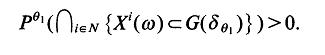 Θεωρούμε ότι σε κοινωνίες με πεπερασμένο αριθμό ατόμων το social learing δεν ολοκληρώνεται.
Μεγάλο ρόλο στη συγκλιση του συστήματος παίζει η κατανομή των αρχικών beliefs των ατόμων της κοινωνίας.Εχει παρατηρηθεί λοιπόν ότι ακόμα και σε (infinite agent) societies το social learning δεν ολοκληρώνεται άν οι αρχικές «πεποιθήσεις » των παικτών τους οδηγούν στο να επιλέξουν uninformative actions.(action των οποίων η κατανομή φ ειναι ανεξάρτητη της κατάστασης θ)
Ένα δεύτερο συμπέρασμα είναι ότι αν τα beliefs είναι μεροληπτικά οι ροές πληροφορίας στην κοινωνία μπορεί να οδηγήσουν τελικά σε Learing.
μi,∞(ω)
Γενικά
Όταν τα αποτελέσματα διαφόρων πράξεων δεν είναι γνωστά τα άτομα μπορούν να χρησιμοποιήσουν την εμπειρία απο άλλα ατομα που βρίσκονται τριγύρω τους προκειμένου να αποφασίσουν.Στην ανάλυση που γίνεται αυτό που παίζει σημαντικό ρόλο στο κατά πόσο κόντα στη βέλτιση απόφαση βρίσκεται κάποιο άτομο είναι η δομή των Neighborhoods καθώς επίσης και το μέγεθός τους.